Falling for SCAPAN
October 10, 2015
Greenville, South Carolina
Speaker:  Lois Schick MN, MBA, RN, CPAN, CAPA
Schickles@aol.com
Preoperative  Assessment  & Education
0800 - 0900
OBJECTIVES
Identify Effective Methods of Patient Education 
Identify recommended practices in preparing patients for surgery
 Identify herbals that may negatively interact with anesthetics.
Preoperative Nursing Assessment components
Patient questionnaires
Individual interviews
History & Physical
Testing
Teaching/Education
Evaluation
Pre-Procedure Assessment
Pre-operative documentation of:
		-Pre-procedure Assessment & teaching
		-History/physical
		-Signed and witnessed consent
			Surgical
			Anesthesia
Importance of Patient Preparation
Contributes to:
Decreased length of stay
Decreased cost of hospitalization
Decreased patient anxiety therefore decreased need for sedation
Increased customer satisfaction
Telephone Interview
Telephone call the day before surgery by nurse, anesthesiologist
Arrival time given
Instructions reviewed
Directions reinforced
Questions answered
Anesthesiologists meeting with Patients
Educate about anesthesia, periop care and pain management
Obtain pertinent info about medical history, physical and mental conditions
Determine tests & consultations needed
Choice of care plans guided by patient choices & risk factors
Obtain informed anesthesia consent
Minimize resource utilization yet achieve good outcome
American Society of Anesthesiologists (ASA) states:
No routine lab or diagnostic screening of patients is necessary, but should instead be based upon the patient’s specific clinical risk factors. 
Tests should be ordered when the results may influence decisions regarding risks and management of anesthesia or surgery during the course of the operation.
Preadmission Testing
What’s necessary?
When is it done?
Does Patient have significant systemic disease?
Hemoglobin: 
		Procedures with expected significant blood loss	Patients with history of anemia or suspected anemia
Blood Glucose:  all diabetics 			
Basic Metabolic Panel (NA, K, CL, BUN, CR, Glucose, CA)
		Patients on diuretics
		Patients on digoxin
	        Patients with known renal disease
		Diabetics
		Patients with bowel obstruction
Comprehensive Metabolic Panel
	Basic Metabolic panel plus 					CO2, ALB, Alkaline Phosphatase, Aspartate aminotransferase 	(AST-SGOT); Alamine aminotransferase (ALT-SGPT), Bilirubin 	and Total Protein. 
		Patients with known liver and chronic  renal disease
Coagulation
PT, PTT, Platelets
		Patients with history of abnormal bleeding
		PT,  INR (International Normalized  Ratio) for patients 		on Coumadin
		PTT: Patient on heparin therapy
Pregnancy
		Any female of child-bearing age who could be pregnant
		Patient must give verbal consent.
		The Discussion and consent or refusal  should be 			documented.
Type and Screen/Type and Hold/Type and Crossmatch.
		Patients who have donated their own blood 	or may 		receive blood.
		Patients who may experience  large blood loss
		D&C patients for miscarriages					
EKG:
		History or symptoms of cardiac disease	Significant pulmonary disease	Cocaine Abuse
Chest X-Ray:
	Symptoms of pulmonary disease	Airway Obstruction	Cardiac Disease	Malignancy	History of heavy smoking
	Morbidly obese with risk factors of CAD
	Thoracic surgery	 
Cervical Spine:
Only if indicated
Obesity
Common physical finding
Morbid obesity is a total body disease
Determine ideal body weight and the body mass index
Even the easy things are difficult in the morbidly obese patient
Body Mass Index
Weight (kg)   OR  Weight (lbs)      X 703
Height (M2)           Height (inches)2
Normal = <25
Overweight =  25-29
Lowest obese weight = 30
Class I	= BMI 30-34.9  
Class II	= BMI 35 – 39.9
Class III	= BMI 40 or greater
Morbid Obesity
Twice the ideal body weight
Physiologic changes
Altered blood volume
Increased total volume
Decreased ml / kg
Increased O2 demand
Morbid ObesityPhysiologic changes
Increased work of breathing
Decreased lung volumes
Decreased pulmonary compliance
Diabetes
Renal insufficiency
Hypoventilation 
hypoxemia 
polycythemia
Coronary artery disease 
Congestive heart failure
Fatty liver
Fasting and Medications
Fasting guidelines relaxed 
Patient hydration improved
Adults:  high risk patients kept NPO                                                                                                                                 (Hiatal hernia, reflux, pregnancy)
Pediatrics
Infants
Fasting Instructions
AGE	        MILK/SOLID      CLEAR LIQUIDS
0-6 months	 4 hours		2 hours
6-36 months	 6 hours		3 hours
> 36 months     8 hours    		3 hours

(European  Society of Anesthesiologist  recommend Solid food be prohibited 6 hr before elective surgery in adults & children.)
Fasting Instructions
Adults: 
NPO after Midnight ( 8 hour fast)
Clear liquids up to 2-3 hours before surgery
Oral meds up to 1 hour before induction with up to 4 ounces of water. 
Discourage chewing  gum or eating  candy 
	(↑ gastric fluid volume and pH.)
	(2011 article  in Pediatric Anesthesia states no evidence that gum chewing increases volume or acidity that ↑ risk)
Medications
Those with known morbidity when withdrawn abruptly should be continued – (Clonidine)
Those thought to increase the risk of surgery complications that are not essential for the short term improvement of quality of life should be held
Careful assessment
Provider most familiar with patient may be most qualified to make recommendations
Cardiac Meds
Continue up to and including day of surgery
Beta Blockers
Clonidine
Nitrates
Digoxin
Calcium channel blockers
Antidysrhythmics
Statins
Angiotensin Converting Enzyme Inhibitor
Block ACE in lungs so Angiotensin I is not converted to Angiotensin II preventing vessel constriction
Benazepril (Lotensin)		Peridopril (Aceon)
Captopril (Capoten)		Quinapril (Accupril)
Enalapril (Vasotec)		Ramipril ( Altace)
Fosinopril (Monopril)		Trandolapril (Mavik)
Lisinopril ( Prinivil, Zestril)
Moexipril ( Univasc)	
Benazapril/Amlodipine (Lotrel)
Trandolapril/Verapamil (Tarka)
Angiotensin Receptor Blockers (ARBs)
Block chemical receptors for Angiotensin II on small arteries therefore arteries cannot constrict
Cozaar (Losartan)		Hyzaar (Losartan/hctz)
Diovan (Valsartan)	Avapro ( Irbesartan)
Atacand (Candesartan)   Micardis (Telmisartan)
Benicar (Olmesartan)    Teveten (Eprosartan)
Exforge(Amlodipine/Valsartan)
Avalide (Irbesartan/HCTZ)
Azor (Olmesartan/Amlodipine)
Valturna (Aliskiren/Valsartan)
ACE/ARBS
Risk of hypotension
If prolonged surgical procedure  with expected fluid shifts:
Take if for hypertension
Hold if for heart failure
Medications
Statins – Continue
Diuretics: Hold at least the morning of surgery
MAO Inhibitors: Nardil, Parnate, & Marplan  - 	Stop 2 weeks preoperatively for elective 	surgery.
Meds
Reflux meds: continue
Pain Meds: continue as long as they do not contain NSAID.  Oxycontin – continue
Thyroid: Continue
Seizure/Parkinson meds: Continue unless neurology instructs to hold
Antidepressants/Psych meds: continue 
MAO Inhibitors: continue and alert Anesthesia
Diuretics: Withhold AM dose to avoid dehydration and low blood volume
Meds
Anticoagulants: Balance risk of increased bleeding against risk of forming clots
Aspirin: 1 week prior to major surgery
NSAIDs stop 3-5 days
Coumadin: Stop 4-5 doses before surgery
Clopidrogrel (Plavix): Stop 1 week before
Ticlopidine (Ticlid): 10-14 days before surgery
Lovenox – hold 1 day before
Diabetic meds:
Check Glucose on Admission
Insulin: Usually withhold morning of surgery or ½ dose of Intermediate/Long acting
Oral antidiabetic agents: Withhold AM dose
Herbals, Vitamins & Supplements
Check with patients specifically about vitamin and herbal supplements
Instructions
Vitamins/herbals to stop
When to stop
Multivitamins should be held (Most contain Vitamin E)
Vitamin E increases risk of bleeding
Hold herbals 7 days before procedure
Herbal Remedies
Ginseng - Used to enhance energy	Stimulant + = tachycardia,  BP,  decrease effect of warfarin so blood clots,  glucose levels  & insulin, & seizures  
Ephedra - Used as diet aid interacts with inhalants =  BP, & irregular heart rate
Feverfew - Used for migraines inhibits platelet  activity so patients bleed, inhibit iron absorption, long term users may have rebound headaches with sudden withdrawal.
Herbal Remedies
Garlic - Used to lower lipids, inhibits platelet activity.  ↓ effect of oral contraceptives. Do not use in hypothyroidism (↓ iodine uptake)
Valerian - used as mild sedative Causes potential increase in effect of barbiturates. Negate effects of Warfarin and meds containing phenytoin
Ginkgo biloba - Circulatory stimulant Decreases platelet activity and 	clotting ability, ↑  risk of seizure,
Herbal Remedies
St. John’s Wort - used to treat anxiety and depression.  May prolong effects of narcotics & anesthetics,  MAO inhibition,  photosensitivity
Echinacea - Used to enhance immune system.  May cause  hepatoxicity and liver 	damage, long term use leads to immunosuppression
Ginger - Used to treat nausea.  Can increase bleeding time,  absorption of all meds given
Herbal Remedies
Goldenseal - used as a diuretic and		 laxative.  Can worsen edema and  BP, increase effects of ETOH, anticoagulants, beta blockers, antidyysrhytmics.  Slow benzo metabolism and ↓ blood sugar
Licorice - Used to treat gastritis and duodenal ulcers.  Can cause edema and chronic liver problems.  Can increase risk of renal insufficiency, hypokalemia, effects of corticosteroids
Herbal Remedies
Fish oil:  Hyperlipidemia, hypertension, Diabetes, CAD
Kava:  Use for anxiety, stress, insomnia,  Potentiate benzodiazepines
Quease Ease:  Aromatherapy using essential oils (peppermint, ginger, spearmint) to treat nausea & vomiting.  Lavender added as anxiolytic and antispasmodic.
Herbal Remedies
Quease Ease:  Aromatherapy using essential oils (peppermint, ginger, spearmint) to treat nausea & vomiting.  Lavender added as anxiolytic and antispasmodic.
Cultural Diversity
Cultural Assessment includes information
Cultural health beliefs
Communication methods
Cultural restrictions
Social networks
Nutritional status
Religion
Values & beliefs
Members of ethnic groups share similar 
History
Language
Customs
Characteristics
Cultural Sensitivity
Cultural Considerations
Assault & Battery
Respect patient’s cultural values & beliefs regarding touching
Ethnic norms influence
Diet ( no porcine or bovine products)
Responses to pain
Compliance with self care activities & medical treatments
Trust in health care providers
Cultural awareness of  touch
Hispanics
Highly tactile-may embrace & shake hands
Very modest; May request health care provider of same gender
 Illness/pain may be seen as punishment for misdeeds
May use home remedies
Asians/Pacific Islanders
Avoid touching  
Touching during an argument = loss of control (shame)
Oneness; Balance Yin & Yang
5 elements; Fire, Earth, Metal, Water, Wood
Agrees even if do not understand
African Americans
May not like to be touched without permission
May exercise level of distrust initially 
Touching another’s hair may be viewed as offensive
Native Americans
May not like to be touched without permission (touch of  dead baby prohibited)
Nonverbal communication is important; Shake hands lightly
Illness disruption of balance
Respect for elders; strong sense of family
Transcultural Nursing  Approaches
Use a caring tone of voice & facial expressions to help 	alleviate pt’s fears and anxieties
Speak slowly & distinctly, but Not loudly
Use gestures, pictures and play acting to help pt. 	understand
Repeat the message in different ways if necessary
Be alert to and use words the patient seems to 	understand
Keep messages simple
Avoid jargon
Use an appropriate language dictionary
To offer patients the BEST in preoperative care, nurses need to create an environment in which patients are free to identify their fears and anxieties
=
Hurried environment leaves patients feeling confused and rushed through the system jeopardizing the essence of patient focused preoperative care
Preoperative Education benefit for nurses and institution
Prepared patient
Increased job satisfaction
Reduced potential for litigation
Decreased complaints about care
Decreased Length of Stay
Compliance with TJC requirements
Learner Characteristics
Language
Special needs
Age
Pediatric: developmental stage
Geriatric: age related challenges
Learner Characteristics
Demographics
Primary language
Special learning considerations
Reading level
Sensory limitations
Preferred level of learning
Physical condition
Developmental level
Mental, emotional, educational limitations
Motivation & attitude
Principles of Adult Learning
Knowles: Focus on facilitating the acquisition of the content by the learner not just on transmitting the content.
Adult Learner Characteristics
Internal motivation
Self-directed
Role of experience as a learning resource
Problem centered orientation to learning
Adults & Child Learner
Adult
	Internal motivation
	Self-direction
	Role of experience as a learning resource
	Difficult to accept New concepts
	Problem centered orientation to learning
Child
	Does not assume responsibility for learning 	(Dependent on adult)
	Less experience to rely on
	Open to new concepts
	Subject centered
Trust vs Mistrust(0 – 1 year)
Consider Growth & Development
Anxiety & stranger anxiety 
Spend time getting acquainted
Encourage use of new or familiar play objects
Allow child to use transitional objects ( blanket, pacifier)
Teach parents to participate in care
Handle child gently & speak in soft tones
Autonomy vs. Shame & Doubt(1-3 years)
Children strive to maintain autonomy
Give simple, direct and honest explanations
Strong fear of abandonment
Psychosocial skills are developing
Play can be useful to  anxiety (puppets, coloring books
Toddlers need to play with medical equipment
Autonomy vs. Shame & Doubt(1-3 years)
Let child make appropriate choices i.e. choose 	side of body for injection
Explain things in brief nonthreatening terms; 	simple neutral words child understands
Sitting at child’s level is helpful
Invite parents to join in play
Use play therapy as an emotional outlet to test child’s sense of reality
Use words child understands
Initiative vs. Guilt (3-5 Years)
Strives for sense of control, 				purpose, independence
Body integrity is major issue
Child may develop fear of bodily harm & mutilation
Imagination consumes child’s thinking
Magical thinking (Assumption reality & fantasy are the same;  Child can magically influence)
Information must be factual, nonthreatening, direct and related in simple terms
Initiative vs. Guilt(3-5 Years)
Child masters experiences through
use of imagination
Role modeling
Opportunities to make choices
Play
Let child handle equipment before procedure
Use dolls to show anatomic sites and procedures
Industry vs. Inferiority(6-12 years)
Skill acquisition characterizes this development stage
Choices -  allows child measure of control  	( walk or ride; flavored anesthesia  mask)
Thinking is concrete - children tend to be quite literal
“put to sleep” may be 				associated with pet 				euthanasia
Industry vs. Inferiority(6-12 years)
Use body models to explain 
Explain logically why a procedure is necessary
Describe sensations to anticipate
Encourage active participation
Praise for cooperating with a procedure
Identity vs. Role Confusion(12-18 years)
Adolescents seek identity in midst of physical & emotional changes
Feelings of low self-esteem & self-consciousness typical
Give scientific explanations, using body diagrams, models or videotapes
Provide privacy
Personal questions (I.e. drugs, ETOH, sexual activity) should be done in absence of parents if honest answers expected
Identity vs. Role Confusion(12-18 years)
Encourage patient to express concerns about surgery especially as it relates to body image and peer conformity (encourage artwork, writing)
Use books,  diagrams
Offer appropriate praise
Even with preparation, separation anxiety for both child and parent is realSee an increased trend for parents with child during induction especially ages 1-5

Having parent dress in OR attire in front of child is important for child to be able to recognize parent
Child’s Experience
Behavior can be altered for days,				 weeks or months after surgery.
More positive the experience  the less likely the child will have negative behavioral response.
Some negative behavioral response include:
nightmares,  eating problems,  separation anxiety, withdrawal,  apathy, escalated fear of physicians;  increased rebelliousness toward parents and guardians
Providing a sedative can reduce the 
	incidence of negative behavior in children
Elderly Patients
Less formal education
Sensory deficits can interfere with ability to learn
Barriers to Learning
Physiological
Emotional
Cultural
Environmental
Language barriers
Inadequate or poor teaching
Documentation
In patient’s record
Problems identified or statement of patient’s well being
Any issues related to compliance with DC Instructions
Any referrals made to patient
One Last Word About Postop Phone Calls…
Share any positive comments from patients to the staff responsible
What is a major stressor to a toddler having surgery?
1.  separation anxiety
2.  threat to body image
3. threat to identify
4. trust issues
What age group is most likely to believe pain is a punishment for being “bad”?
1.  toddler
2.  Preschool
3.  School age
4.  Teenage
You are preparing a Spanish speaking only female patient scheduled for a laparoscopic procedure. She is accompanied by her 14 year old son who speaks fluent English. Based on this information the nurse should:1.  Cancel the procedure2. Give preop instructions to the son to convey to 	the patient3.  Contact a translator to convey the preop 	instructions4. Say nothing and continue to prepare the 	patient.
Ambulatory surgery admission status would be questioned in which of the following patients?
1.  A toddler with Down syndrome
2.  A 36-year-old patient with ASA III Status
3.  An elderly patient with a history of 	coronary artery disease
4.  An infant with a gestational age of 45 	weeks
The perianesthesia nurse is aware that the best indicator of pain in a 16 month old is:
1.  behavior
2.  vital signs
3.  respiratory status
4.  level of consciousness
Obstructive Sleep Apnea & Use of Capnometry
0900 -1030
Objectives
Describe Obstructive Sleep Apnea (OSA)
Identify risk factors with OSA and other sleep disorders
Define End tidal CO2 (ETCO2)
Identify CO2 waveforms as they relate to patient condition 
Describe the 4 main stages of CO2 physiology.
Obstructive Sleep Apnea
Associated with reduced muscle tone in airway leading to frequent obstruction during sleep. 
Most common sleep related disorder
Periodic, partial, complete obstruction of upper airway
See increased risk of cardiovascular diseases and motor vehicle crashes
Each institution should develop multidisciplinary guidelines.
ASPAN Recommendations
1.  Assess & screen patients for risk factors/comorbidities associated with OSA
2.  Assess & screen undiagnosed patients for signs & symptoms
3.  Incorporate use of standardized screening tool to identify those at risk
STOP-BANG
S: Do you Snore loudly?
T: Do you feel tired or 	fatigued during the 	day?
O: Has anyone observed 	you 	to stop breathing 	during sleep?
P:  Do you have or have 	you 	been treated for High 	Blood Pressure?
B:  Body Mass Index >  	than 35Kg/M²
A:  Age > than 50 
N:  Neck Size > 16 in/40 	cm 	for females or 17in 	/43cm for men
G: Gender - Male
ASPAN Recommendations
4.  Initiate postanesthesia management of patient 	with diagnosed or suspected OSA. 
5.  Plan for patient discharge with diagnosed or 	suspected OSA:  Phase I
6. Plan for patient discharge with diagnosed or 	suspected OSA:  Phase II
7.  Provide discharge education
Risk Factors
BMI > 30
Increased abdominal fat
Cardiovascular disease
Hypertension
Barrett’s esophagus
Snoring
Male gender
Endocrine dysfunction
Enlargement of upper airway
Age: Middle age or older
End tidal CO₂ Monitoring
Capnography  (ETCO₂) is 
A snapshot in time
A non-invasive method of determining Carbon Dioxide levels in intubated and non-intubated patients
A means to measure the exhaled breath to determine levels of CO₂ numerically and via a waveform
Directly related to the ventilation status of 			the patient
Capnography
Used to
Verify endotracheal tube placement
Monitor tube position
Assess ventilation and treatments
Evaluate resuscitative efforts during CPR
Reflects cardiac output and pulmonary blood flow
Review A & P
Respiratory system primary purpose is to exchange carbon dioxide with oxygen
Inspiration – air enters upper airway via nose where it is warmed, filtered and humidified
Inspired air flows through trachea & bronchial tree to enter pulmonary alveoli 
Oxygen diffuses across the alveolar capillary membrane into the blood
The heart pumps the oxygenated blood throughout the body to cells where metabolism takes place and carbon dioxide (CO₂ ) is the by product. 				(Production)
Review A & P
The CO₂ diffuses out of the cells into the vascular system back to the pulmonary capillary bed. (Transport)
Transported from the cell in 3 forms
65% as bicarbonate following conversion
25% bound to blood products (Hemoglobin)
10% in plasma solution (Buffering)
The CO₂ diffuses across the alveolar capillary membrane and is exhaled through the nose or mouth.  	(Elimination)
Transport of CO₂
CO₂ is a colorless, odorless gas
Concentration in the air is 0.03%
Produced by cell metabolism
  PaCO₂  reflects plasma solution
With normal circulatory conditions with equal ventilation/perfusion relationship,  PaCO ₂ = ETCO₂
Principle determinants of ETCO₂ are
Alveolar ventilation
Pulmonary perfusion
CO₂  production
ETCO₂ Monitoring Technology
Single ( one point in time) measurement
Use visual colorimetric method
Litmus paper device attached to ETT undergoes a chemical reaction and color changes in presence of CO₂.
Electronic device (continuous information)
Infrared (IR) spectroscopy used to measure CO₂ molecules absorption of IR as the light passes through a gas sample
CO₂ Sensors
Mainstream:  located directly on the ETT with a bulky adapter
Sidestream: remote from the patient
Aspirated via ETT, cannula or mask through a 5-10 foot sampling tube
Intended for non-intubated patient
Microstream: uses modified sidestream sampling method
Employs a microbeam IR sensor that isolates 	CO₂ waveform
Can be used on intubated and non-intubated pts
ETCO₂ Monitoring
ETCO₂  Monitoring is continuous
Changes in ventilation are immediately seen
SaO2  monitoring is also continuous but relies on trending
Oxygen content in blood can maintain for several minutes after apnea.
Normal Values
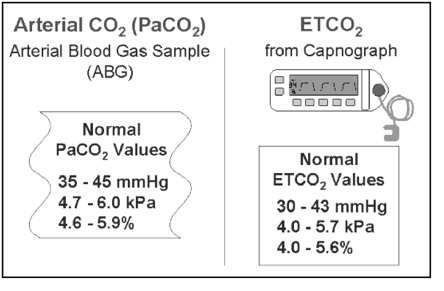 ETCO₂ Numeric Values
Normal:    35-45 mm Hg
<35 mm Hg  = Hyperventilation
Respiratory alkalosis
> 45 mm Hg  = Hypoventilation
Respiratory acidosis
Dependent on:
CO2 production
Delivery of blood to lungs
Alveolar ventilation
Physiologic Factors affecting ETCO2
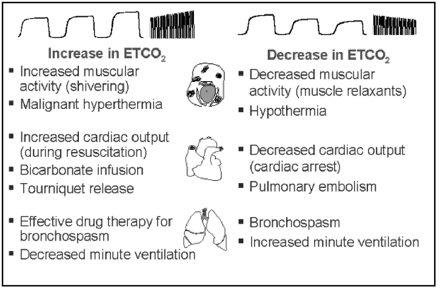 EtCO2 Monitoring
EtCO2 in the Intubated Patient
Most often used to identify esophageal intubations & accidental extubations (head/neck motion can cause ETT movement of 5 cm)
If ETT in esophagus, little or No CO2
Waveforms and numerical values are absent or greatly diminished
Do not rely on capnography alone to 			assure intubation!
Ventilation/Perfusion Ratio (V/Q)
Effective pulmonary gas exchange depends o balanced V/Q ratio
Alveolar dead space (V > Q = CO2 content)
Shunting (blood bypass alveoli without picking up oxygen)    [V < Q = CO2 content]
2 Types of shunting
Anatomical:  blood moves right -> left without passing through lungs (congenital)
Physiological – blood shunts past alveoli without picking up oxygen
The Capnogram
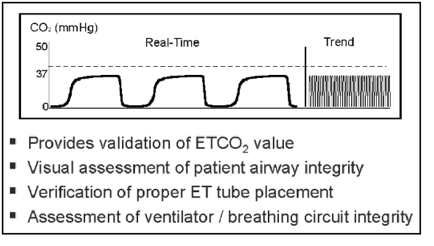 Normal Capnogram
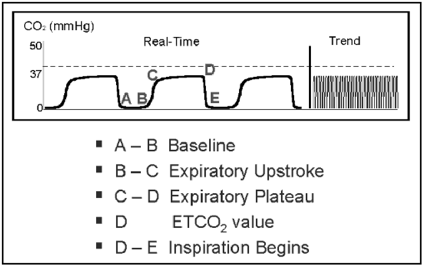 35-45 mm Hg
Inhalation CO2 free gas
EtCO2 Monitoring
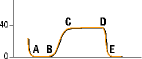 A - B describes the respiratory baseline
It measures the CO2-free gas in the		deadspace of the airways
EtCO2 Monitoring
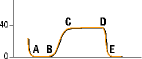 B-C is also known as the expiratory		upstroke, where alveolar air mixes		with dead space air
EtCO2 Monitoring
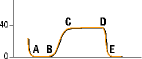 C-D is the expiratory plateau,			exhalation of mostly alveolar gas		(should be straight)
Point D is the EtCO2 level at the end of	a normal exhaled breath 			(35-45mmHg)
EtCO2 Monitoring
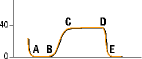 D-E is inspiration, inhalation of		CO2-free gas, and rapid return		of waveform to baseline
EtCO2 Monitoring
Capnography  
Common conditions diagnosed by capnography
Apnea
No waveform, no chest wall movement, no breath sounds
Upper respiratory obstruction
No waveform, chest wall moving, no breath sounds, responsive to airway realignment maneuvers (waveform returns)
Capnography in Terror
Laryngospasm
No waveform, chest wall moving, no breath sounds, unresponsive to airway realignment, responds to PPV
Bronchospasm
“shark fin” waveform
Respiratory failure
Values > 70 mmHg in pt w/o COPD
95
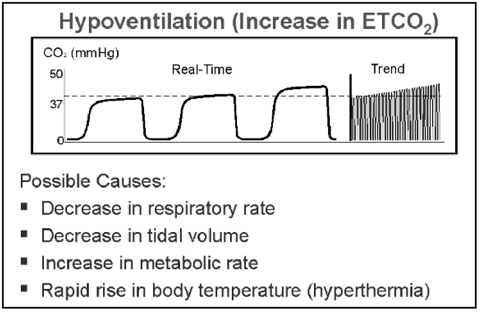 A.
96
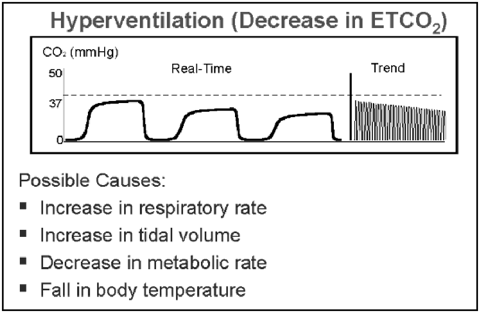 B.
97
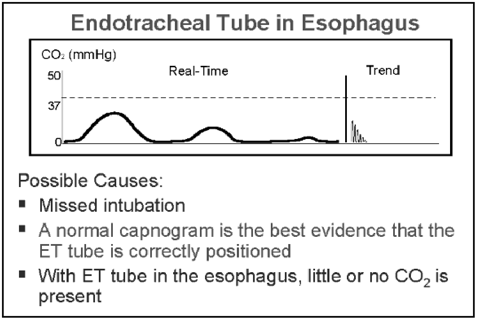 C.
98
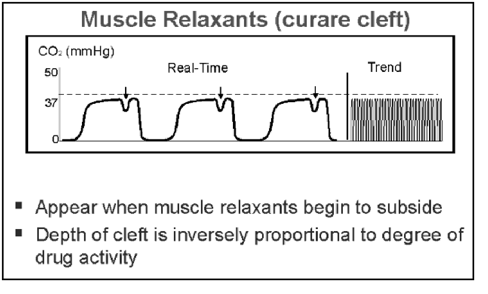 D.
99
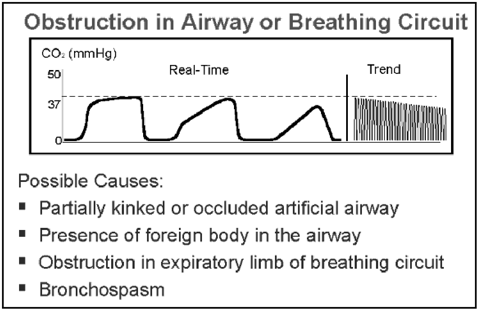 E.
100
QUESTIONS?????
101
Education and Discharge Assessment of the PeriAnesthesia Patient
1045-1215
Objectives
Identify the joint commission expectations regarding patient discharge teaching
Describe documented information essential for patient discharge from the facility
Describe scoring systems used to discharge patients from the perianesthesia arena
Describe characteristics and domains of learning and teaching
Preoperative Nursing
Assessment
Data collection/documentation
Physiologic assessment
Psychosocial assessment
Spiritual/cultural assessment
Education
Present Knowledge
Previous experience
Prior education
Patient perception and expectations
Potential misinformation
Psychosocial
Health beliefs
Attitudes
Stress
Coping Skills
Social support
Anxiety
Learning Environment
Conducive to learning
Quiet, private
Decrease anxiety
Facilitate learning
Family oriented
Lack of physical/mental barriers
Teaching Characteristics & Domains of Learning
Knowledge of teaching-learning characteristics
Use Common language
Anxiety & pain impede learning
Adult learning is goal directed
Reinforce learning
Knowledge of teaching tools and content
Domains of Learning
Cognitive (understanding)
Psychomotor (motor skills)
Affective (attitudes)
Cognitive
Recall facts, information
Understand concepts
Apply learned ideas, facts
Analyze
Problem solve
Intellectual abilities
Psychomotor
Use muscular action
Use control
Demonstrate a skill
Perform an action
Manipulate objects
Ability to perform
Affective
Change
Attitudes, beliefs, values
Develop
Specific feelings, interests
Involves emotions & attitudes
Sequence of Events
What’s going to happen when
Timing
Research
Immediately before
Expected Behaviors
NPO
Medications
Leave valuables, jewelry at home
Ride home
Responsible caregiver
Postoperative Behaviors
Passive exercises
Ambulation
Deep breathing & coughing
Dressing care
Diet
Signs & symptoms
Emergency contacts
Alterations in Comfort Level
Pain
Sore throat
Strategies to reduce pain
Nausea & Vomiting
Education Materials
Written:  handouts, booklets
Teaching models: joints, ear, eye, devices, etc. 
Demonstration: physical skills
Audiovisual programs: videotapes, slides, photographs
Teaching Methods/Materials
Individual
Group
Tours (4-12 year olds)
Play Therapy (3-7 years of age)
Written (5-6th grade level)
Models ( 3-6 year olds)
Films – Videos (7 – 12 years old)
Demonstrations
Teleconferencing
The patient receives education and training specific to patient’s needs and as appropriate to care and services provided by the organization.
The assessment of learning needs addresses  
Cultural and religious beliefs
Emotional barriers
Desire and motivation to learn 
Physical or cognitive limitations
Barriers to communication 
The content is presented in an understandable manner.
 Comprehension is evaluated
ASPAN Standards 2015-2017 Practice Recommendation 2(Components of  Assessment and Management  for the Perianesthesia Patient)
Discharge Assessment: Phase II

“Patient and home care provider knowledge of discharge instructions.”14
“Written discharge instructions given to patient/accompanying responsible adult.”15
“Arrangements for safe transportation from the institution.”16
“Provision of additional resources to contact if any problems arise.”17
ASPAN Standards 2015-2017 Practice Recommendation 2(Components of  Assessment and Management  for the Perianesthesia Patient)
“Discharge criteria should be developed in consultation with the anesthesia department using assessment parameters.”
“Discharge criteria must be approved by the department of anesthesiology and the medical staff.”
“The Registered nurse will adhere to institutional policy for post discharge follow-up.”
Standard Discharge Instructions Should Include
Medications
Activity
Diet/Elimination
Anesthesia side effects
Hygiene
Possible complications & symptoms
Treatments & tests
Operative site/Wound care
Emergency care
Medications
Previously prescribed meds
When to resume
Newly prescribed meds
Name, dose, purpose, time ‘Next dose due’ should be written on Discharge Instruction sheet (antibiotics, pain meds)
Newly Prescribed Analgesic Medications
Drug name, dose, purpose
Proper usage according to onset and duration of action and physician prescription
Self medication using pain scale
Acetaminophen warning if appropriate
What to do if pain is not relieved
Driving/alcohol use while taking pain medications
Activity Restrictions
Next 24 hours
Light activity/no important decisions/no driving
Dizziness/drowsiness expected
Restrictions depend on surgical procedure
Lifting/weight bearing
Be in the care of a responsible adult for first 24 hours
Diet/Elimination
Any restrictions ordered by MD
Foods to avoid
May cause PONV (spicy/greasy)
Laxatives/stool softeners
Due to opioids or procedure
Diet alterations to minimize constipation
Voiding 
By when and what to do if unable
Anesthesia Side Effects
General Anesthesia/Sedation
Dizziness/drowsiness 
Rise slowly, limit activity
PONV, myalgia
Sore throat
Impaired psychomotor and cognitive skills
General malaise
Anesthesia Side Effects
Regional / Blocks

Motor function may return 
   before sensory
Protect limb
Careful positioning and protection
Signs and symptoms that should be reported and who to contact
Hygiene
When patient can bathe and shower

How to protect dressings or incision 

What to do with drains while bathing
Possible Complications
Signs and symptoms indicative of postop complications
Fever > 38.3°C  (101°F)
Breathing problems
Bleeding – dressing saturated with continually increasing amount of blood
Pain unrelieved by medication
Possible Complications
Urinary retention or inability to void within defined time frame
Persistent PDNV
Extreme swelling/redness around surgical wound
Drainage change to yellow or green
Change in pain: increase in or change in location or characteristic
Treatments or Tests
Procedures
Dressing changes, ice/heat treatment
List supplies needed
Follow-up tests if ordered
Postop follow-up with surgeon
Teaching about
Use of crutches, incentive spirometer, antiembolic stockings, drain/catheter care
Operative Site/Wound Care
Instructions for care 
Dressing changes
Prevention of infection
Including hand washing & dressing disposal
Sexual activity 
Clarify physician’s instructions if appropriate
Extremity care 
Swelling, numbness or tingling
Ice/elevation as ordered
Emergency Care
When to seek treatment

Whom to contact

Where to go
Documentation of Discharge Teaching
Specific information taught
Specific instruction sheets provided to patient
Method of instruction: verbal, written, return demonstration
Patient’s response to instructions provided
Nurse’s assessment of patient/family/significant other’s understanding of instructions
Documentation of Discharge Teaching
Instructions should be signed by the nurse and person to whom they were given (family/accompanying responsible adult) according to facility policy
PACU Discharge Criteria
Awake with muscle strength
Patent airway / good respiratory function
Stable vital signs
Patency of tubes, catheters, IV’s
Condition of surgical site
Comfort / anxiety
Chung’s Postanesthesia Discharge System (PADSS)The total score is 10, with patients scoring ≥9 fit for discharge home
Modified Postanesthesia Discharge Scoring System (MPADSS)The total score is 10, with patients scoring ≥9 fit for discharge home
Aldrete’s Modified Postanesthesia Scoring SystemA minimum score of 9/10 (and/or return to similar preop status) is achieved prior to transferring the patient to a Phase II recovery area
Post Procedure Follow-Up
Telephone call

Written survey
[Speaker Notes: N]
Purpose of Phone Call
Evaluate patient’s general condition
Assess patient satisfaction
Provide positive marketing for facility
Provides nurse with completion; adds to nurse satisfaction
Legally
Potential liabilities addressed ASAP, may avoid lawsuit if problem identified/corrected early
Performance Improvement
Postop Phone Calls
Ideally should be done 24 to 48 hours after visit - follow facility policy

Should be done by Perianesthesia nurse (to address patient teaching needs)

Facility policy addresses how many attempts should be made to contact patient
Patient Privacy
Do not call patient at work unless patient requests

Do not divulge to family members who is calling

In Preop ask patient: for an accurate phone number to call and best time to call
Questions to Ask
Do you have any problems related to your procedure or anesthesia?
Are you
Eating, drinking, voiding without difficulty?
Is your pain controlled?
What level of pain are you experiencing? (0 – 10)
Is there anything we could have done to make your stay better?
Documentation
In patient’s record
Problems identified or statement of patient’s well being
Any issues related to compliance with DC Instructions
Any referrals made to patient
One Last Word About Postop Phone Calls…
Share any positive comments from patients to the staff responsible
Discharge preparation and education should begin:
1.  On arrival to the preop area on day of 	surgery.
2.  When you have the first contact with the 	patient.
3.  When the patient arrives in Phase II level of 	care.
4.  When the patient is awake and alert to 	understand the discharge instructions.
The Ambulatory nurse teaches crutch walking to a 20 year old about to undergo arthroscopic knee surgery by including information about weight bearing and demonstrating the three-point position.  Which of the following categories of adult learning have been included in this plan?1.  Cognitive and development2.  Cognitive and psychomotor3.  Affective and psychomotor4.  Affective and developmental
At the time of discharge, the patient’s responsible ride home arrives exhibiting a strong smell of alcohol.  The perianesthesia nurse’s next action is to:1.  Call the surgeon to have patient admitted2.  Notify the police to follow the ride home3.  Ask the patient for the name of another ride 	home4.  Call security to have the patient’s ride removed
Emergence Delirium
1345-1414
Lois Schick MN, MBA, RN, CPAN, CAPA
Alias:  Lois Schickles MBA, RN, CPAN, CAPA
OBJECTIVES
Define delirium vs. dementia vs. depression 
 Identify medications implicated in postoperative delirium.
Describe management techniques for use in the  PACU.
A 24 year old 62 Kg man ASA 1 presented for an I&D of his finger with STSG after a crush injury.  Preoperatively he was Very nervous and anxious.  He had no significant medical or surgical history. He denied psychoactive substance use or abuse and expressed a great fear of needles.
General Anesthesia included O2, N202, and Sevoflurane plus 50 mcg Fentanyl
On emergence from anesthesia the patient was tremulous, hyperactive and violent toward those who approached. He appeared to be hallucinating. He leapt off the stretcher and tried to leave the OR suite.  He repeatedly asked to see his wife. She reassured him and calmed him down so he would climb back on the stretcher and be taken to the PACU.  The entire episode lasted for 20 minutes.  The remainder of his recovery was unremarkable.
In subsequent discussion with the patient, he reported having Full Recall of all the postoperative events.  He said he was convinced that everyone was lying to him and he thought he was being taken to have surgery where people were intentionally going to hurt him. He reported feeling terrified wanting to protect his wife and to escape from the hospital. He denied having pain.
Disorientation with paranoid ideation
Delirium
Acute change in cognition characterized by acute change in level of consciousness, inattention, and disturbed cognitive function  in the immediate recovery phase from anesthesia – disorganized thinking
Postop delirium associated with poor outcomes
Can result in:
Increased morbidity
Delayed functional recovery
Prolonged hospital stay
Increased use of resources
Incidence 3-20% in PACU
Dementia
Progressive decline of brain function  
Most types are degenerative and cannot be stopped
Underlying medical conditions including Stroke, MS,  Parkinson
Gradual changes in:
Memory
Language
Cognitive impairment
Depression
A change in cognitive impairment
Mood disorder
Origin in blend of biological and psychological factors


Hunziker J. ( 2011). Depression and generalized anxiety disorder in the primary care clinic. Advances in Internal Medicine,  University of Utah CME February - March 2011.
“SIG-E-CAPS”
S: Sleep disturbance
I: Interest or pleasure 	reduction
G: Guilt or feelings of 	worthlessness
E: energy changes or fatigue
C:  concentration or attention 	impairment
A:  appetite and weight
P:  Psychomotor disturbance
S:  Suicidal thoughts/ideation
Delirium vs. Dementia
Delirium
Dementia
Onset:  Minor symptoms that gradually worsen over time
Attention:  In early stages remains generally alert
Fluctuation:  Have better and worse times of day, their memory and thinking skills stay fairly constant
Onset:  Occurs within a short time
Attention:  Inability to stay focused or maintain attention
Fluctuation:  Fluctuate significantly and often throughout the day
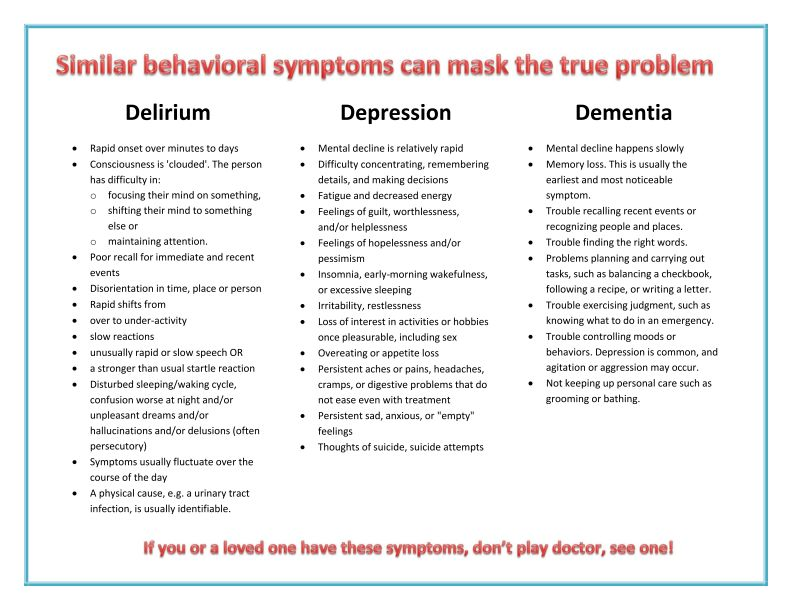 http://www.brightstarcare.com/bellaire-sw-metro-houston/files/2012/08/Delirium-vs-Depression-vs-Dementia_page_001.jpg?file=2012/08
Delirium Incidence
10% of patients > 50 years of age
60% of patients > 65 years old
Between 32-96% of patients with new onset of symptoms leave the hospital without resolution of symptoms
Difficult diagnosis:
Physicians missed diagnosis of 32% of affected patients   
Delirium misdiagnosed as depression up to 40%
Types of Delirium
Hyperactive delirium— 25% of all delirium.  Pt agitated, tachycardia, tremors, climbing out of the bed, volatile.
Hypoactive delirium— less recognized, 25% of cases.  Pt quietly confused, lethargic, delusions, perceptual disturbances or disoriented.
Mixed delirium— features of both of the above
Causes of Delirium?
Anything that hurts the brain or impairs its proper functioning can provoke  delirium!

Brain’s way of demonstrating “acute organ dysfunction”
Emergence Delirium/Agitation
Seen in healthy patients 
including children, adults, and elderly.
First described in the 1960’s.
Underlying etiology not fully understood.
In Delirium May see:
Cognitive deficits (disorientation, memory, 	language)
Perceptual disturbances (unclear thinking, 	disorganized, hallucinations)
Psychomotor disturbances 
hyperactive: agitated, tachycardia, tremulous 	
Hypoactive: quiet, passive
 mixed)
Sleep-wake disturbances
Emotional disturbances (anxiety, paranoia, 	anger, euphoria)
Pathophysiology of Delirium(Poorly understood)
Hypotheses:
Oxidative metabolism ↓ -neurotransmitter levels decline & cause mental dysfunction
Neurotransmitter ACH plays a role in awareness and arousal. (Elderly have ↓ ACH so more sensitive to anticholinergic drugs)
Increase in Serum cortisol from surgical stress
Hypocapnia ↓ Cerebral blood flow via vasoconstriction
Disturbance of sleep-wake cycle
Causes of delirium on the brain are complex.
Medications  Alcohol withdrawal
Medications Medical Illness  Surgical Illness
Medications Stroke
Cholinergic Inhibition
Benzodiazepine and Alcohol Withdrawal
Cholinergic Activation
Reduced GABA Activity
Dopamine Activation
Benzodiazepines Hepatic Failure
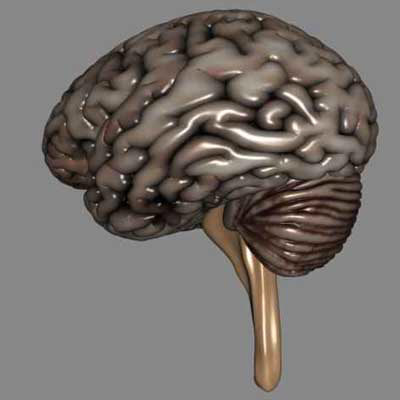 GABA Activation
Cytokine Excess
Serotonin Activation
Glutamate Activation
DELIRIUM
Serotonin Deficiency
Medications Substance withdrawal
Cortisol Excess
Hepatic failure Alcohol withdrawal
Tryptophan depletion Phenyalanine elevation
Glucocorticoids Cushings Syndrome Surgery                          Stroke
Surgical Illness  Medical Illness
Flacker, et al. Gerontol. Bio Scie 1999; 54A;  B239-B246
Anesthesia Considerations
Microemboli
Hypoperfusion
Inflammatory response
Changes in Hormonal levels
Various anesthesia drugs
Multifactorial problems requiring more research
Stages of Anesthesia
Stage I:   Amnesia, induction of anesthesia to 			loss of consciousness
Stage II:  Delirium, excitation, potential for 			vomiting, laryngeal spasm, hypertension, 		tachycardia, uncontrolled movements, 		dilated pupils
Stage III:  Surgical anesthesia, constricted pupils, 		regular respiration, Adequate anesthetic 		depth, absence of movement
Stage IV:   Overdosage: Shallow or No 				respirations, Dilated nonreactive pupils, 		hypotension
Patients at risk for delirium/agitation
Children
Surgeries that involve tonsils, thyroid, middle ear and eyes
2-5 years of age (pre-school boys)
Age 65 or older
Cognitive impairment (past or present including those with dementia)
Severe illness
Current hip fractures
Case
A 3 year old, 18 kg girl ASA II presented for revision of her VP shunt.  She had no previous history of anesthetic complications or postoperative dysphoria.  She received Midazolam 0.5 mg/kg and was very cooperative tolerating a mask induction with Sevoflurane.  She received pancuronium and fentanyl intraop and entotracheal tube placement was uneventful.
She was extubated while awake and was agitated and inconsolable.  Even her parents could not calm her down and in fact she became more agitated  and uncontrollable when they touched her. After 20-30 minutes of this behavior she finally calmed down. 
When questioned what was happening she said the she thought the anesthesiologist was going to hurt her.  She denied having any pain. 

“Paranoid ideation”
Risk Factors for Developing Delirium
Pre-existing dementia
Hypertension
Advancing age (>65)
Alcohol use
Poor nutritional status
Poor functional status
Hearing or Vision impairment
Presence of ETT or Foley
Orthopedic, ophthalmologic, cardiac surgeries
Surgical blood loss with postop HCT <30%
Untreated pain
EMERGENCE DELIRIUM Pharmacological Causes
Residual inhalation agents (Sevoflurane)
Ketamine              
Droperidol
Atropine
Scopolamine
Benzodiazepines
Metoclopramide
Pain medications
Sleep medications
Allergy medications (antihistamines)
Mood Disorder meds
Parkinson disease meds
Drugs for treating spasms or convulsions
Asthma meds
EMERGENCE DELIRIUM CAUSES
Hypoxia
Hypoventilation
Pain
Full bladder  
Anxiety
Substance abuse including alcohol withdrawal
Sensory Overload
Sensory Deprivation
 Gastric dilatation
Metabolic endocrine problems
Hypothermia
Hypoglycemia
Hyponatremia
Hyper/hypo thyroidism
Pre-existing cognitive disorder (dementia, Parkinson)
Infection - Sepsis
What CAUSES Delirium
D:  Drug use, Dementia
E:  Electrolytes (Hyponatremia, hypoxemia)
L:  Lungs, liver, heart, brain, kidney
I:  Infection (UTI, Respiratory infection)
R:  Rx (Medications) (Reduced sensory input: 	blindness, deafness, darkness)
I:  Injury, stress, pain, Intracranial problems
U:  Unfamiliar environment, Urinary problems
M:  Metabolic (Myocardial problems)
Inouye, SK. Connecticut Medicine 1993, 57: 306-315
SIGNS & SYMPTOMSEmergence Delirium/Agitation
Responsive or unresponsive agitation
Unable to follow commands
Irrational talking, screaming, shouting 
Low saturation levels
Restlessness               -Crying
Disorientation               -Tachycardia
Confusion                    -Verbalizations  
Hypercarbia                 -Cerebral hypoxia
Screaming		       -Profanities
Routine delirium assessment in PACU
May be useful in identifying patients 
Could help in directing patients to receive appropriate postop care. 
Diagnosis is limited due to lack of validated delirium-screening instruments
Diagnostic & Statistical Manual of Mental Disorders (DSM-IV) “Gold Standard” for diagnosing delirium
very time consuming to apply in a busy PACU 
requires intensive training to use
Literature Concerns
Delirium is not recognized in 2/3 of the PACU cases. 
Initiating monitoring for delirium the 1st postop day instead of in the PACU would have missed 53% of patients  experiencing delirium.
Delirium  in the PACU is common but not universal. 
Subsequent delirium continues postop with a decline in cognitive function.
Mortality/Morbidity: if develop during hospitalization mortality rate 22-76% with high rate of death after discharge
Nursing Delirium Screening Scale (Nu-DESC) Otter & colleagues
1.  Disorientation
Verbal or behavioral manifestation of not being oriented to time or place or misperceiving persons in the environment				0  1   2
2.  Inappropriate Behavior
Behavior inappropriate to place, for the persons, or both: pulling at tubes, dressing; attempting to get out of bed when contraindicated		0  1   2
3.  Inappropriate Communication
inappropriate to place; for the persons; or both:									0  1   2
Nursing Delirium Screening Scale (Nu-DESC)
4.  Illusions/hallucinations	
Seeing or hearing things that are not there; distortions of visual objects.			0   1   2

5.  Psychomotor retardation
Delayed responsiveness, few or no spontaneous actions/words; (patients are prodded, reaction is deferred, patient is not arousable)		0   1    2
		Delirium					≥  2     <2
							         YES    NO
Delirium Detection Score (DDS)Modified for PACU
Orientation			    	0  1  4  7 	
Hallucinations			0  1  4  7
Agitation				0  1  4  7 
Anxiety					0  1  4  7 
Paroxysmal sweating		0  1  4  7 Delirium                               	   ≥  8   <8
						   Yes      No
Confusion Assessment Method(CAM)
1. Acute change in mental status with 	fluctuating course (family member or nurse 	responds to question of and acute changes 	in mental status from baseline)
2.  Inattention ( Did the pt have difficulty 	focusing attention or keeping track of what 	was being said)
Confusion Assessment Method(CAM) (cont)
3.  Disorganized thinking (Was the pt 	thinking incoherently – rambling, 	irrelevant conversation)
4.  Altered LOC (Overall how would you 	rate this pt’s LOC – alert, vigilant, 	lethargic, stupor, coma)
Diagnosis = 1 & 2 plus either #3 or # 4
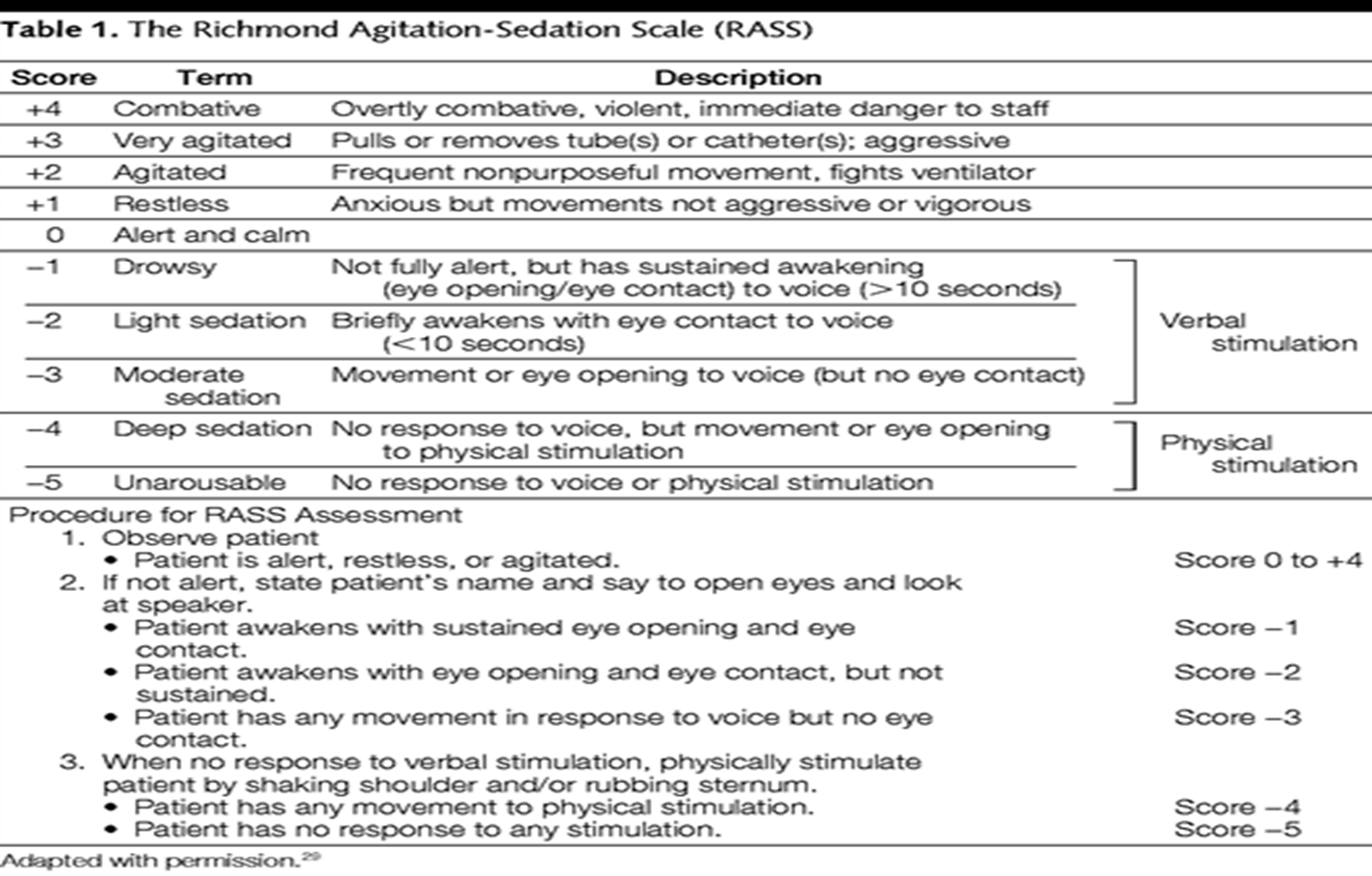 JAMA. 2003;289(22):2983-2991. doi:10.1001/jama.289.22.2983.
Pediatric Anesthesia Emergence Delirium Scale (PAED)
Psychometric evaluation scale
Focus is on behavioral signs & symptoms
Scoring can be problematic
PAED
Each of these criteria is scored between O and 4 and the total score determines the presence of delirium. A score of >10 may represent emergence delirium
Sikich, N. & Lerman, J. (2004) Development and psychometric evaluation of the Pediatric Anesthesia Emergence Delirium scale.  Anesthesiology, 100 (5) : 1138-1145
Riker Sedation-Agitation Scale
Agitated
7  Dangerous agitation: tries to remove tubes, climbing 		out of bed, strikes at staff, thrashing about
6  Very agitated:  Does not calm, frequent verbal 			reminders, physical restraints needed
5  Agitated: anxious/mildly agitated; calms to verbal 		instructions
Non-Agitated
4  Calm & Cooperative:  awakens easily, follows 			commands
3  Sedated:  difficult to arouse, Awakens to stimuli
2  Very sedated: Arouses to physical stimuli but does 		not follow commands
1 Unarousable: minimal or No response
Mini-Mental State Examination (MMSE).
Abbreviated form of mental status 			examination
 first assess  patient's ability to attend. 
If the patient is inattentive or in a stuporous state examination of mental status cannot be done.
  Exam assesses the areas of
 orientation		-Language
Registration		-Spatial perception	
attention & concentration     - recall
INTERVENTIONSEmergence Delirium
Treat Signs & Symptoms
Rule Out Pharmacological or Physiological causes
Oxygen if indicated
Fluid/Electrolyte replacement
Provide analgesia
Reverse narcotics or benzodiazepines
Provide quiet environment
Speak softly and directly to patient
Maintain safety
Treatments & Interventions
Always treat underlying organic cause
Make PACU cheerful & well lit – promote awareness & alertness. (provide eyeglasses, & hearing aids)
Have caregiver or family member at bedside
Early mobilization
Avoid restraints
Provide re-orientation (view of clock, calendars, familiar objects)
Adequate lighting and temperature
Fall prevention protocol
Treatments & Interventions
Treat pain: Conservative with opioids in elderly
Children: “rescue meds including analgesics, Benzodiazepines & hypnotics 
Benzodiazepines if sedation needed. Avoid Benadryl in elderly
Haldol if hallucinations or severe agitation
Physostigmine 1-2 mg IV (watch for ↑ secretions & bradycardia)
Melatonin to assist with sleep-wake cycle.
An 81 year old female had ORIF of right hip with general anesthesia (N202, Sevoflurane, Propofol, Fentanyl 100 mcg, Zofran 4 mg, Decadron 4 mg and an antibiotic of Kefzol 1 GM.)  Preoperative assessment showed that she was a smoker and had no other medical history except she was very sensitive to narcotics and preoperatively had received Dilaudid which made her very sleepy and difficult to arouse.
Upon getting her settled in the PACU nurse noted that she was restless so medicated her for pain (Fentanyl 12.5 mcg x 2 doses) which helped patient relax and doze for short intervals.
Once the second dose of Fentanyl 25 mcg was given the patient became very belligerent and was trying to get out of bed. One could not reason with the patient and she glared at the nurse demanding to be left alone NOW.  Protective devices on the arms were needed to keep her in bed which she fought.  At one point the nurse released her from the protective devices and she slugged the nurse in the jaw. 
It was at this time that the daughter was invited to stay with her mother in the PACU during her recovery period. The patient was violent towards her daughter also.
Once enough time has passed after the second dose of meds for pain was given, the patient was discharged to the floor. She was much more coherent but still somewhat confused. 
No more narcotics had been  given in the PACU.
The floor nurses stated that she was confused off and on for most of the evening and did not ask for pain medications.

Pain management??
½ Century after the first cases of Emergence Agitation/Delirium were reported, we do not know much more about the etiology, nor have a reliable assessment tool or strategy in eliminating this clinical event, but are working on it!
Pain Management IN THE Perianesthesia patient
14:30-15:45
Objectives
Identify 4 components of pain.
Describe types of pain
Describe treatment modalities for patients with pain
WHAT IS PAIN?
“poena” means punishment or penalty
“an unpleasant sensory and emotional experience associated with actual or potential tissue damage or described in terms of such damage” Mersky 1986                      
“is whatever the experiencing person says it is, existing whenever the experiencing person says it does.”                                                  McCaffery 1968
“Pain perception is an inherent quality of life that appears early in ontogeny to serve as a signaling system for tissue damage.”      Amand & Craig  1996
Pain is subjective: No objective measure of pain exists!
Acute Pain
Associated with sympathetic portion of ANS
Hypertension
Tachycardia
Diaphoresis
Shallow respirations
Agitation
Facial Grimace
Splinting
Derived from tissue injury
Warns the body that it has been injured
Resolves once the injury is healed
Chronic Pain (“Persistent Pain”)
Pain continues for an extended period of time
Can lead to: 
Depression, disability, difficulty with walking & sleep problems
“Unpleasant sensory and emotional experience arising from actual or potential tissue damage or described in terms of such damage; sudden or slow onset of any intensity from mild to severe, constant or recurring without an anticipated or predictable end and a duration of greater than 6 months.”
                                                  NANDA International, 2005
PAIN
Problem of epidemic proportions
50 million of the 75 million Americans who live with serious pain  suffer from chronic pain.
Four Components of Pain
Transduction:  site of injury
Transmission:  pain fibers from site through spinal cord to brain stem
Perception:  through brain stem to cerebral cortex
Modulation:  brain stem through spinal cord back to site
Transduction
Tissue damage occurs releasing chemicals that activate the pain nociceptors
Prostaglandins
Bradykinins
Serotonin (5HT)
Substance P
Histamine
Glutamate
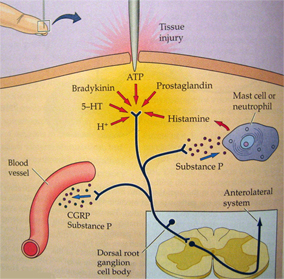 Transmission
A-delta fibers-myelinated fibers, fast transmission; acute, intense
C fibers-unmyelinated smaller fibers, slower transmission; intense, persistent pain, dull
Central Sensitization
Sustained firing of C fibers causes acute pain to become chronic pain
Transmission
Impulses travel to dorsal horn of spinal cord via the sensory fibers
Na+ moves into pain fiber cells
Other ions move in and out as impulse travels along nerve cells
Hyperalgesia
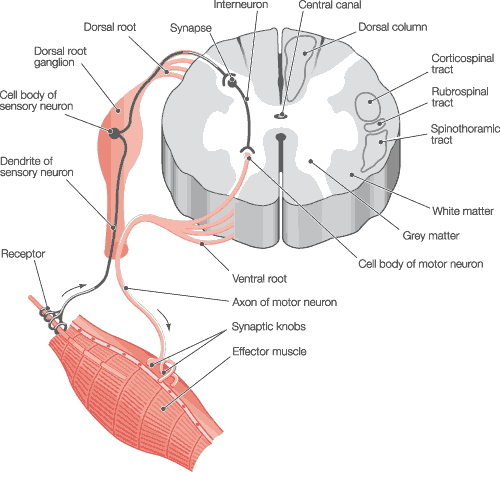 Exaggerated response to pain from  neurotransmitters in the dorsal horn and spinal cord increasing the sensitivity to noxious stimuli
Transmission
Pain sensation travels to brain via spinothalamic tracts
Perception
Impulses travel through the thalamus to the cortex where it is perceived consciously as “pain”
Limbic system modulates emotional response to pain
Modulation
Brain stem neurons travel down spinal cord and release chemicals that inhibit the transmission of nociceptive impulses
endogenous opioids
serotonin 
norepinephrine
http://www.drugdevelopment-technology.com
Types of Pain
Visceral:  cardiac, pancreas, internal organs
Conducted via autonomic fibers
Localized in the dermatonal level of the organ
Provoked by stretch or ischemia
Usually “aching” or “throbbing”
Types of Pain
Neuropathic pain:  abnormal processing of sensory input by the PNS or CNS
May require adjunctive medications, treatments
Usually “burning” or “tingling”
Types
Mononeuropathies:  traumatic or ischemic (phantom limb pain)
Polyneuropathies:  inflammatory, metabolic, stroke, spinal cord lesions
Effects of Pain
Endocrine:   stress response- hyperglycemia,  catecholamines (epi and norepi),  ADH, alterations in most hormonal systems

Immune:   immune response

CV:   HR,  BP,  O2 consumption,                     peripheral vascular resistance, hypercoagulation, hypocoagulation
Effects of Pain
Musculoskeletal:  muscle spasm,   immobility, pressure areas
GI:   gastric motility
GU:   UO, urinary retention 
Cognitive:   confusion, disorientation

Respiratory:  breath holding,  lung expansionatelectasis, pulmonary shunting, hypoxia and hypoxemia, hypercarbia
Acute pain vs Chronic pain
Acute Pain
Chronic Pain
Simple assessments using unidimensional tools
Cause often known
Usually respond to analgesics /treatments of underlying cause
Time limited
Diminishes as healing takes place
May have observable signs
Complex assessments using multidimensional tools
Underlying causes may be difficult to identify
Often do not respond to analgesics
Persists longer than 3- 6 months
Autonomic adaptation
Assessment of  Pain
Self report is most reliable indicator
Characteristics
Onset and duration: When did pain begin?
Location: where does it hurt?
Quality: What does it feel like?
Intensity: On a scale of 1-10, how bad is the pain?
Exacerbating or alleviating symptoms: What makes your pain better or worse?
Management strategies
What meds have worked for you in managing your pain?
Nonpharmacologic treatments that work?
Coping strategies
General health history
Coexisting acute or chronic illnesses. – Prior problems with pain and treatments
Characteristics of Pain Types
Listening to the description helps the nurse identify what type of pain that needs to be treated
Sharp (superficial somatic, cutaneous pain)
Dull, aching, cramping ( visceral pain)
Burning, electrical ( neuropathic pain)
Aching ( musculoskeletal)
Adjuvant Medications
Drugs with primary applications other than pain management
Drugs for neuropathic pain
Antidepressants
Anticonvulsants
Local Anesthetics
Alpha 2 adrenergic agonists
NMDA receptor antagonists
Corticosteroids
Muscle relaxants
Hypnotics and anxiolytics
Opioid Receptors
Opium derivatives lock in to opioid receptors to slow the rate of transmission of a pain message
During inflammation, peripheral opioid receptors increase in affinity and/or number
www.abcam. com
4 Primary Opioid Receptors
1.  Mu receptors-found mainly in brainstem, the medial thalamus and in the intestinal tract

Sub-types
Mu-1 causes analgesia and euphoria
Mu-2 helps modulate respiratory depression
Mu-3 (new)
Opioid Receptors
2.  Kappa receptors:  agonists do not produce physical dependence, sedation, dysphoria,  inhibition of ADH

3.  Delta receptors:  some analgesia, less respiratory depression, antidepressant effects, physical dependence 

4.  Nocipeptin/orphanin FQ/opioid-receptor-like receptor:  anxiety, depression, appetite, development of tolerance to mu agonists
First Line Mu Opioid Analgesics
Morphine: Slow acting , long duration; metabolite with long –term
Dilaudid: Intermediate action and duration; metabolite with long-term
Fentanyl: Fast acting, short duration; no clinical metabolite; First choice for end organ failure
Opioid Selection
Consider drug characteristics:
Fentanyl for rapid escalating severe pain; hemodynamic unstable; end organ failure
If relatively stable pain on admission, use the drug that will be used for ongoing pain management
Consider patient characteristics
OPIOID Naïve:
1st dose for adult starting doses
Morphine 2-3 mg
Dilaudid 0.2-0.4 mg
Fentanyl 25-50 mcg
Repeat previously safe dose
Risk of respiratory depression increases with requirements > 10 mg MS; 1.5 mg Dilaudid; and 100 mcg fentanyl
Titrating Opioids
Push slowly
Allow enough time to see effects
Stop if excessive sedation
Goal:  Find a balance between pain relief and side effects
Consider Accumulative effect with combining
Opioid      Onset      Peak
Morphine 8 min       30 min

Dilaudid    5 min       20 min

Fentanyl    3 min       15 min
Side Effects
PONV & PDNV
Stimulation of CTZ in medulla
Direct action on the vestibular apparatus
Delayed gastric emptying→aspiration
Multimodal therapies based on risks:  hit on various receptors
ASPAN’s PONV/PDNV evidence-based guidelines
Side Effects
Constipation (99% occurrence!)
Mu receptors in gut
Opioids impair tonic contractions
Meds:
Peripherally acting opioid antagonists that act in the gut to relieve constipation without affecting analgesia or triggering withdrawal symptoms
Stool softeners alone have little effect without laxatives
Start EARLY!! And regularly!!
Respiratory Depression
First dose in the opioid-naïve patient  
Highest risk:  First 4 hours post-op
High risk:  First 24 hours post-operatively
Elderly and infants/children
Liver/renal/respiratory dysfunction
Concurrent use of other respiratory depressants
Sedation precedes opioid-induced respiratory depression
Respiratory Depression
Caution!
Oxygen sat monitoring of patients on supplemental oxygen may mask carbon dioxide retention
Hypercarbia=acidosis, CO2 narcosis, tachycardia, seizures, coma, death
If patient appears overly sedated, check respiratory status and “STIR-UP”!!
Capnography and/or ABGs
Respiratory Reversal Agents
Opioid competitive antagonists-bind to opioid receptors with higher affinity than agonists
Naloxone
Dilute 0.4 mg  (0.04/ml) and titrate  to effect if patient has a pulse
Give 0.4-1 mg push if no pulse and apneic
Half-life can be shorter than the opioid
Repeat dosing, continuous infusion
Non-cardiogenic pulmonary edema
Observe for 2 hours recommended
Opioid Side Effects
Hypotension/postural hypotension from: 
Inhibition of baroreceptor reflexes
Vagally-induced bradycardia
Sympathetic relaxation from histamine release
Treatment
Fluids
Atropine or glycopyrrolate
Ephedrine
Side Effects
Pupils
Miotic from stimulation of the oculomotor nerve
May help differentiate respiratory depression caused by opioids from other causes
Delayed awakening:  synergistic with induction agents
Ureteral and biliary spasms
Myoclonus:  involuntary twitching from high doses
Side Effects
Urinary retention:  assess frequently
Confusion, hallucinations, paranoia:  may be from metabolites 
Allergy:  to natural opioids more likely
Immune system compromise:  affects macrophages, lymphocytes, leukocytes
Dependence leading to addiction
Pain control on a continuum
Relationship between pain rating and dose is NOT linear
Never dose to a specific pain score
Remove pain intensity number goals from PACU discharge criteria.
Pain control is a shared responsibility
World Health Organization’s Cancer Pain Ladder
Opioid +/-non-opioid +/-adjuvant
SEVERE PAIN
Opioid +/- non-opioid +/-adjuvant
MODERATE PAIN
Non-opioid +/-adjuvant
MILD PAIN
http://www.who.int/cancer/palliative/painladder/en/
Adjuvant
Any drug that has a primary indication other than for pain but is analgesic for some painful conditions.
Two Classes
Multipurpose used for pain and symptom management
Specific types of pain
IV Tylenol (Ofirmev)
Works via same mechanism as PO or PR Tylenol
$10/dose, why use?
Maximum plasma effect within 15 minutes of administration
Significantly higher CNS concentrations as compared to PO/PR
Stress/NPO/Narcotics impede absorption of PO Tylenol
Efficacy
Studies of Total Joints, Major Abdominal Surgery & adult Tonsillectomy
Opiod consumption reduced by 33%-78%
IV Ibuprofen (Caldolor)
Inhibits prostaglandin synthetase
Effects:
Antipyretic
Analgesic
Anti inflammatory
Orthopedic surgery
32% less pain at rest
26% less pain with movement
31% less narcotic use
Multipurpose
Antidepressants
Corticosteroids
Alpha2 Adrenergic agonists
Cannabinoids
Tropical analgesics
Specific Types of Pain
Persistent neuropathic pain:
Anticonvulsants, Antidepressants, Sodium channel blockers, cannabinoids, topical analgesics
Persistent bone pain: 
Calcitonin, bisphosphonates
Malignant bowel obstruction:
		Anticholinergics, corticosteroids
Musculoskeletal pain:
Muscle relaxants, benzodiazepines
Specific Types of Pain
Procedural pain:
Propofol, dexmedetomidine, ketamine, local anesthetics
Goal-directed sedation in the critically ill: 
Propofol, fospropofol, local anesthetic
Postoperative pain:
Anticonvulsants, clonidine, ketamine, sodium channel blockers
Supportive Therapies
heat/cold therapies
acupressure, acupuncture, massage
biofeedback, prayer, meditation, imaging, music, aroma, laughter, distraction
supports, braces
TENS units, electrical stimulation
Which medications inhibit prostaglandins in the peripheral nervous system
1.  Anticonvulsants
2. Nonsteroidal anti-inflammatory drugs 	(NSAIDS)
3.  Opioids
4.  Benodiazepines
What is one harmful effect of unrelieved pain?
1.  hypoglycemia
2.  hypoxemia
3.  bradycardia
4.  hyperkalemia
Based on Evidence Based Practice, which treatment is recommended for the optimal management of postoperative pain
1.  An analgesic trial based on a pain rating scale
2.  Achieving the patient’s pain rating goal before discharge from PACU
3.  Multimodal analgesia
4.  Clinical unit pain rating discharge criteria
QUESTIONS???
Lois Schick MN, MBA, RN, CPAN, CAPA
12823 W. 3rd Pl.
Lakewood, CO 80228
Schickles@aol.com
Home: 303-989-2281
Cell: 303-475-9854
References
ASPAN Perianesthesia Nursing Standards and Practice 				Recommendations 2015-2017. Cherry Hill, NJ: American 			Society of PeriAnesthesia Nurses, 2014
Atlee, John.  Complications in Anesthesia. 2nd Edition. 				Philadelphia: Saunders Elsevier. 2007
Balas, M, M. Rice, C. Chaperon, H. Smith, M. Disbot, and B. Fuchs.  	“Management of Delirium in Critically  Ill Older Adults” 	Critical Care Nurse  Vol. 32,  August 2012. PP. 15-26. 
Burns, Shari. “Delirium during Emergence From anesthesia: A 	case study.” Critical Care Nurse. Vol 23, No.1, February 2003
Card, Elizabeth. “Incidence and risk factors for emergence and 			PACU delirium.” Vanderbilt University Medical Center: Peri-			operative Clinical Research Institute
References
Chung, F: Discharge criteria- a new trend.  Can J. Anaesth  			42(11):1056
Cole, Daniel and Michelle Schlunt.  Adult Perioperative 				Anesthesia: The Requisites in Anesthesiology. 				Philadelphia:  Mosby Elsevier. 2004
Jankowski, C.  “Anesthesia Alert-Prevent Post-Op Delirium and 	Dysfunction.”  Outpatient Surgery.  January  2013.
Hurford, W.  “Delirium in the PACU an ICU.” Anesthesiology 2011.  	American Society of Anesthesiologists  Annual Meeting 2011. 	Lecture 309
 Kannayiram, Alagiakrrishnan and Iqbal Ahmed. “Delirium” 			Accessed 2//12/2014 from Medscape. 					http://emedicine.medscape.com/article/288890-overview
References
Litwack, Kim. Clinical Coach for Effective Perioperative Nursing Care.  	Philadelphia: F.A. Davis Company. 2009.
McGuire, Jason.  “The Incidence of and Risk Factors for Emergence 	Delirium in U.S. Military Combat Veterans.” JOPAN Vol. 27, No. 4. pp. 	236-245
Mayo Clinic Staff.  “Delirium”   	http://www.mayoclinic.com/health/deliarium/DS01064. 
	accessed 12/1/2012
McGuire, Jason.  “The Incidence of and Risk Factors for Emergence 	Delirium in U.S. Military Combat Veterans.” JOPAN Vol. 27, No. 4. pp. 	236-245
National Institute for Health and Clinical Excellence.  Delirium: diagnosis, 	prevention ad management: 	Implementing NICE guidace.  July 	2010 accessed 2/28/2014 at www.nice.org.uk/guidace/CG103
References
Odom-Forren, Jan.  Drain’s Perianesthesia Nursing: A Critical Care 	Approach. 6th edition.  St. Louis: Elsevier 2013.
Miller, R and M. Pardo. Basics of Anesthesia  6th edition. 	Philadelphia: Elsevier Saunders. 2011.
Nagelhout, John & Karen Plaus. Handbook of Nurse Anesthesia. 4th 	Edition.  St. Louis: Saunders Elsevier. 2010
Pasero, Chris & Margo McCaffery.  Pain Assessment and 			Pharmacologic Management. St. Louis:  Elsevier Mosby.  2012
Putrycus, Barbara & Jacqueline Ross.  ASPAN’s Certification Review 		for Perianesthesia Nursing.  St. Louis: Elsevier Saunders 2013 
Radtke, F.M, M. Franck, M. Schneider, A. Luetz, M. Seeling, A. Heinz, 	K.D. Wernecke and C.D. Spies.  “Comparison of three scores to 	screen for delirium in the Recovery Room.” British Journal of 	Anesthesia. 2008. pp338-343
References
Reed, Alan.  Clinical Cases in Anesthesia. 2nd Edition. New York: 			Churchill Livingstone.1995
  Saccomano, Scott. “Geriatric Nursing & the Three D’s.”  Advance for 	Nurses.  Accessed 8/4/2013 at     	http://nursing.advanceweb.com/Editorial/Content/PrintFriendly.aspx?CC=27	0366
Schick, Lois  and Pamela Windle (Editors)  PeriAnesthesia Nursing 		Core Curriculum: Preprocedure, Phase I and Phase II PACU 			Nursing.  3rd Edition.  St. Louis, MO:  Saunders Elsevier, 2016.
Skidmore-Roth, Linda. Herbs & Natural supplements. 4th edition. St. 		Louis: Mosby Elsevier. 2010.
Stannard, Daphne & Dina Krenzischek.  PeriAnesthesia Nursing Care: 		A Bedside guide for Safe Recovery.  Sudbury, MA:  Jones & 			Bartlett Learning. 2012
References
Tobias, J.  “Clinical uses of dexmedetomidine in pediatric 	anesthesiology and critical care.”  Seminars in Anesthsia, 	Perioperative Medicine and Pain.  St. Louis: Elsevier. 2006. 25. 	pp. 57-64. 
Vivian Man Ying Yuen.  “Dexmedetomidine: perioperative 	applications in Children”. Pediatric Anesthesia.  Blackwell 	Publishing 2010.  20:  256-	264.  
Wells, L. and D. Rasch. “Emergence Delirium after Sevoflurane 	Anesthsia: A Paranoid delusion.”  Anesthesia & Analgesia 	June 	1999. Vol.88, 	No 6.  p. 1308
Ziolkowski, Linda. “Herbal Agents and the Perianesthesia Patient”  	Presentation April 21, 2009 at 28th ASPAN National Conference 	in Washington, D.C.
ON Line References
His and hers heart disease accessed at http://www.health.harvard.edu/fhg/updates/his-and-hers-heart-disease.shtml
Obstructive Sleep Apnea. Accessed at www.CritCareMD.com
Pulmonary Disorders accessed at http://dynamicnursingeducation.com/class.php?class_id=55&pid=18
Sutherland, Sara.  “Pulmonary Embolism: Treatment and Medication” at  http://emedicine.medscape.com/article/759765-treatment
What is Obstructive Sleep Apnea (OSA)? Accessed at http://www.medicalnewstoday.com/articles/178633.php